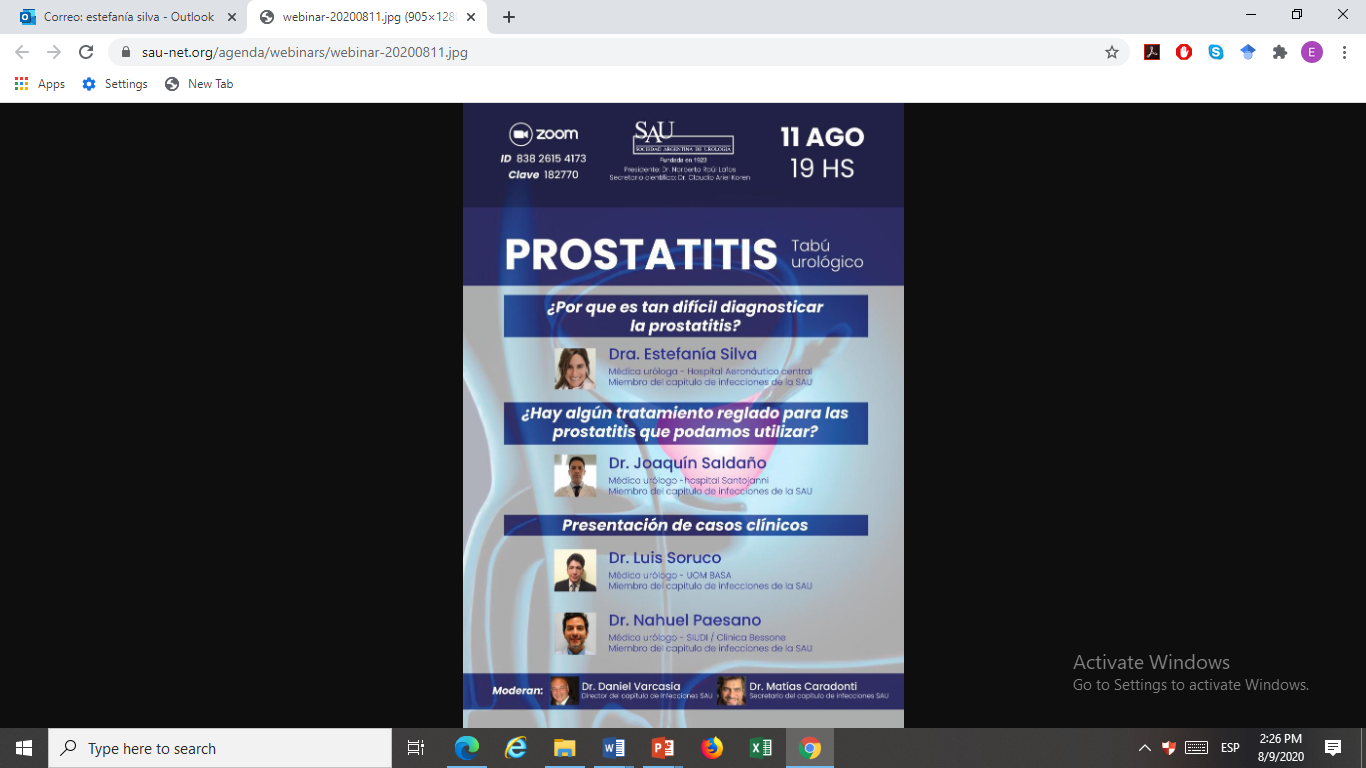 1
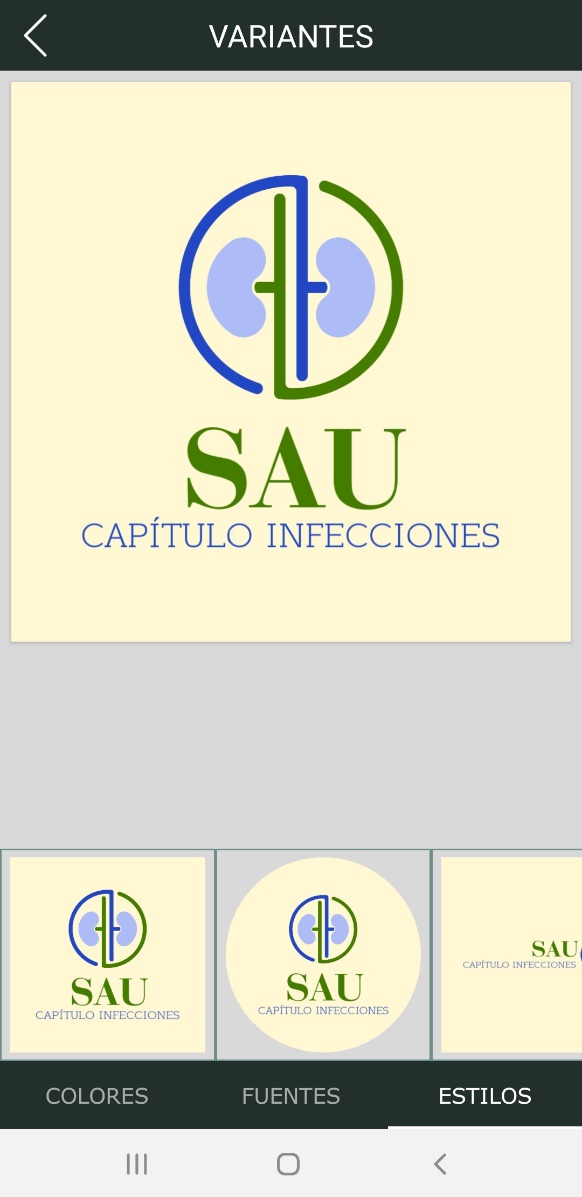 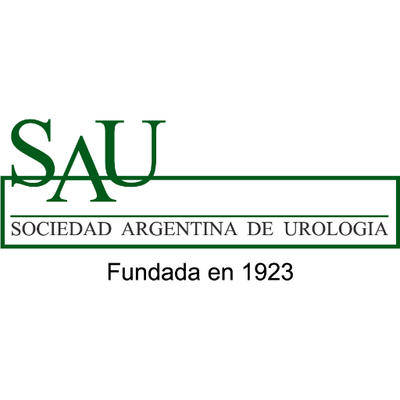 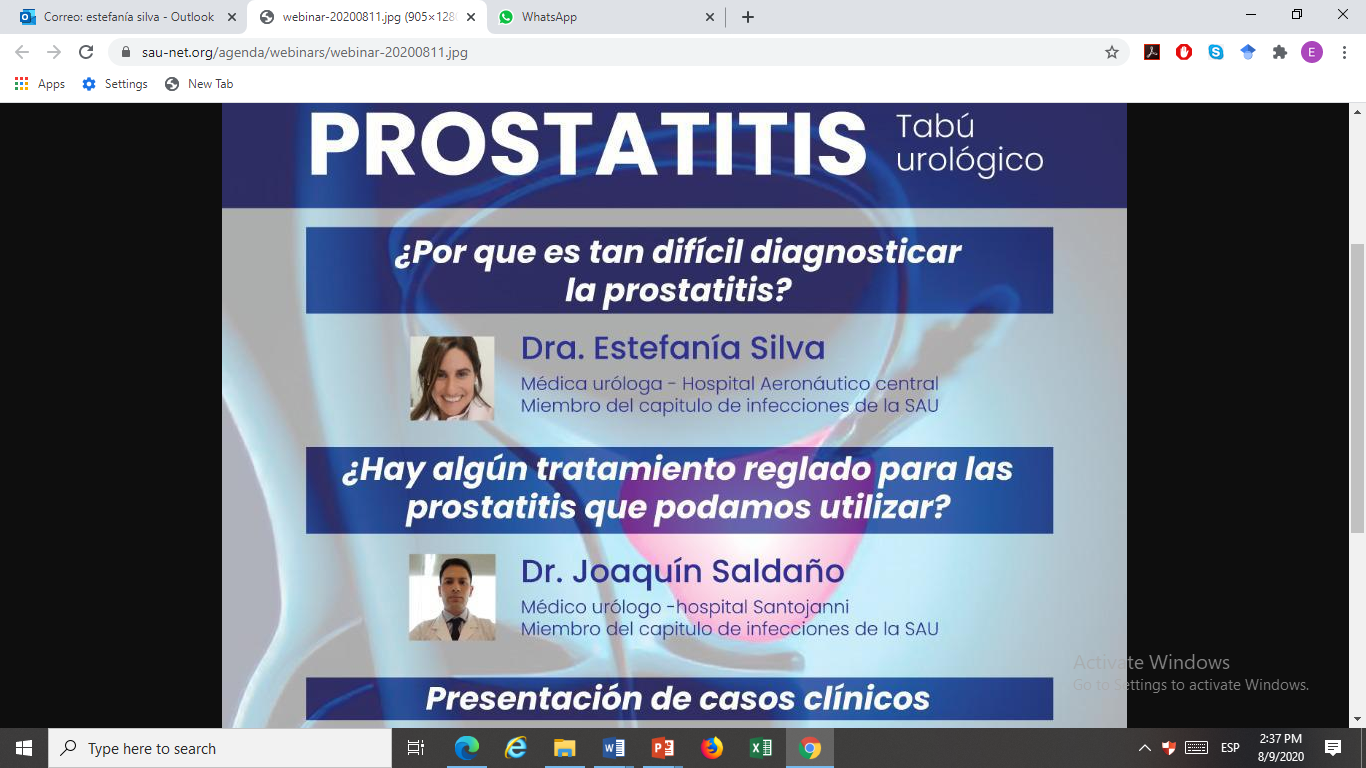 estefsilva1@Hotmail.com.ar
INTRODUCCION
PROSTATITIS: 
Grupo de enfermedades, que afectan a la glándula prostática.
Agudas o crónicas  /  Infecciosas o no infecciosas.
Otras ni siquiera de carácter inflamatorio.
Punto en común: Síntomas:  
Dolor o molestias en la región perineal y tracto genitourinario.
Disuria, polaquiuria, obstrucción. 
Disfunciones sexuales (dolor eyaculatorio, hemospermia, etc.).
INTRODUCCION
La prevalencia de síntomas asociados a la próstata es de 2-10% de los hombres.
10% de los casos se llega a demostrar una causa bacteriana, mientras que en el resto la causa queda en pura especulación, ya que o no es de causa infecciosa o bien no se puede llegar a demostrar la etiología.
Curtis Nickel JC, Nyberg LM, Hennenfent M. Research guidelines for chronic prostatitis: Consensus report from the first National Institutes of Health-International Prostatitis Collaborative Network (NIH-IPCN). Urology 1999, 54:229-233.
CLASIFICACION
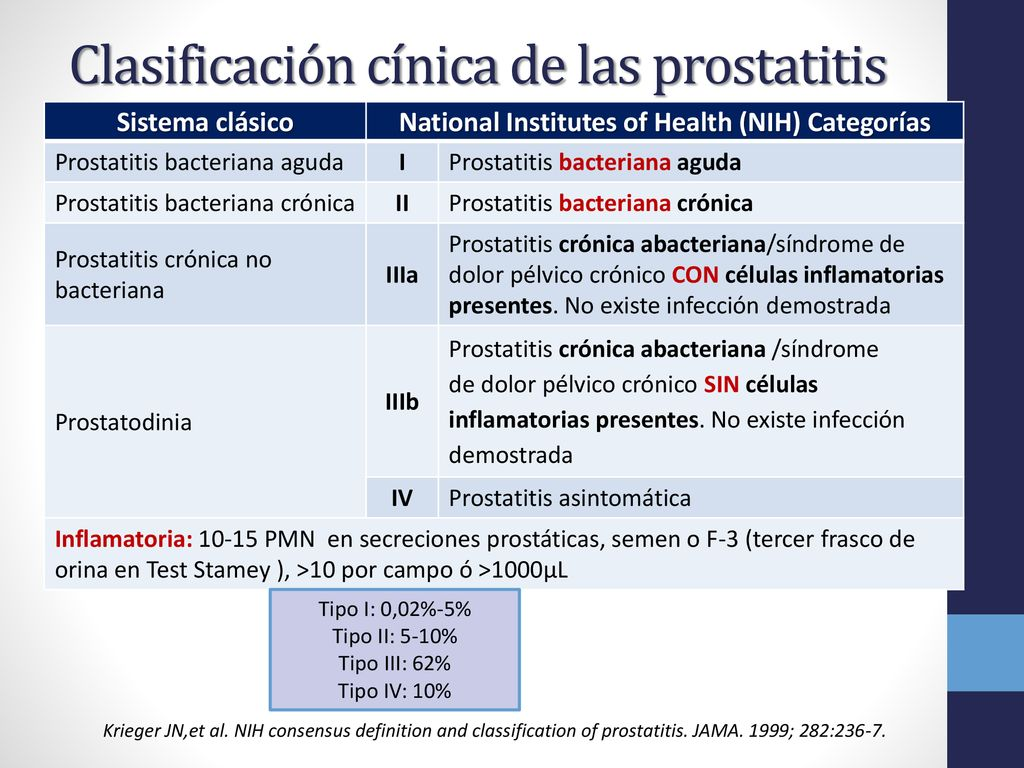 Campbell Walsh 10ma edic, pag. 311 año 2010
CLASIFICACION
Prevalencia por separado de los diferentes tipos de prostatitis: 
Tipo III con el 62%
I/II con el 10-19% 
IV con el 10%.
Infección del tracto urinario. Carlos Pigrau. SALVAT. 2013 Ergon
FACTORES DE RIESGO
Traumatismos - Ciclismo - Hípica
Cateterismo uretral - Punción biopsia prostática
 Resección transuretral de próstata
Abstinencia sexual - Coito anal no protegido 
Infecciones del tracto urinario - Antecedentes de enfermedades de transmisión sexual.
Patrones disfuncionales de flujo.
PROSTATITIS AGUDA BACTERIANA – PATOGENIA
Mecanismo de ascenso retrógrado de microorganismos hasta los ductos prostáticos. Raro vía hematógena: Ejm virus, M. tuberculosis, Cándida.
Reflujo intraprostático de orina. 
Germenes: E. coli, Klebsiella spp, Pseudomonas aeruginosa, Proteus mirabilis o Enterococcus faecalis.
Campbell Walsh 10ma edic, pag. 311 año 2010
DIAGNOSTICO PROSTATITIS AGUDA BACTERIANA
Algunas infecciones de transmisión sexual (ITS) también pueden causar prostatitis aguda, particularmente en hombres menores de 35 años.
Microorganismos: Clamidiasis, gonorrea, tricomoniasis y Ureaplasma urealyticum.
9
DIAGNOSTICO PROSTATITIS AGUDA BACTERIANA
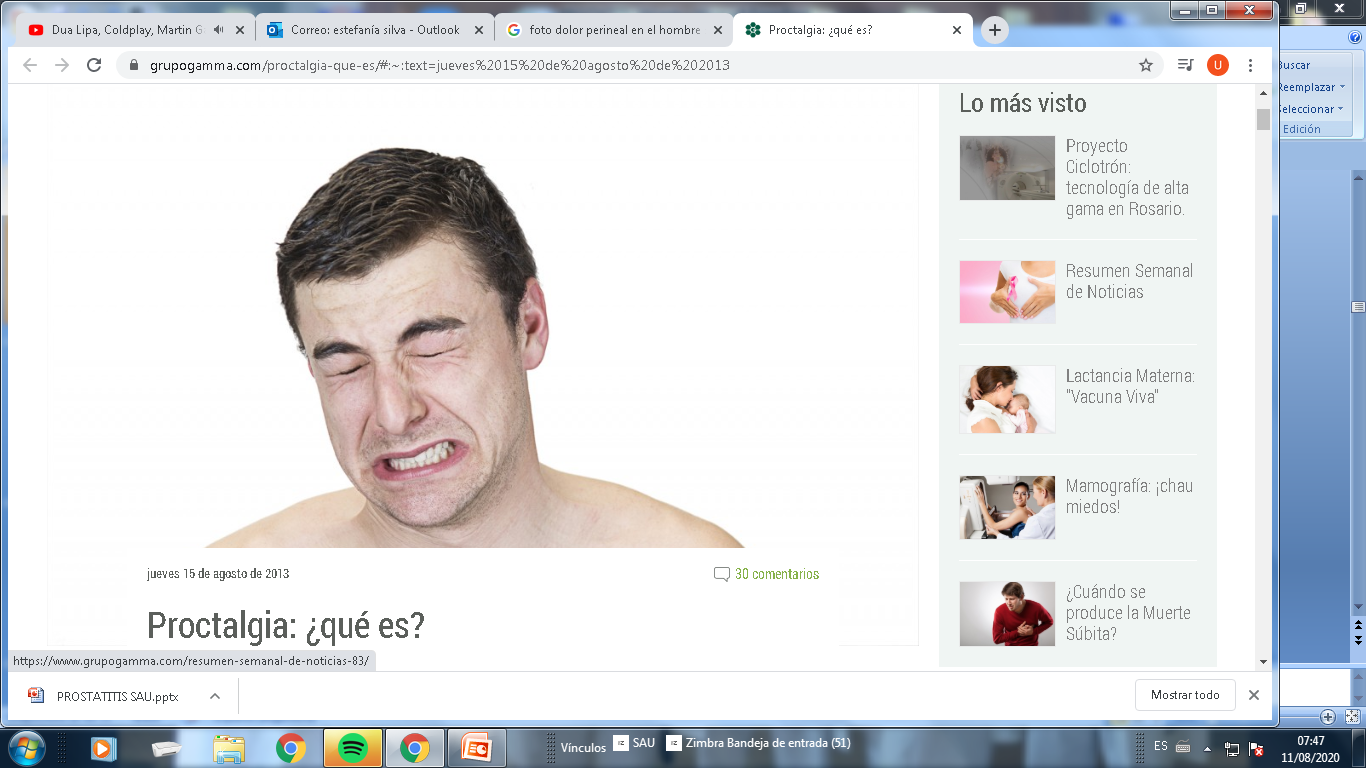 SINTOMAS:
Fiebre – escalofríos.
Dolor perineal, suprapúbico o dorsolumbar.
Malestar general.
Disuria, polaquiuria y obstrucción miccional.
Campbell Walsh 10ma edic, pag. 311 año 2010
DIAGNOSTICO PROSTATITIS AGUDA BACTERIANA
LABORATORIO
SEDIMENTO DE ORINA – UROCULTIVO. 
HEMOCULTIVO X 2 
PSA. 
EXAMEN DIGITO RECTAL: Aumento del tamaño prostático con dolor y vivo reflejo miccional y con ocasional exudado purulento uretral.  (NO RECOMENDADO).
DIAGNOSTICO PROSTATITIS AGUDA BACTERIANA
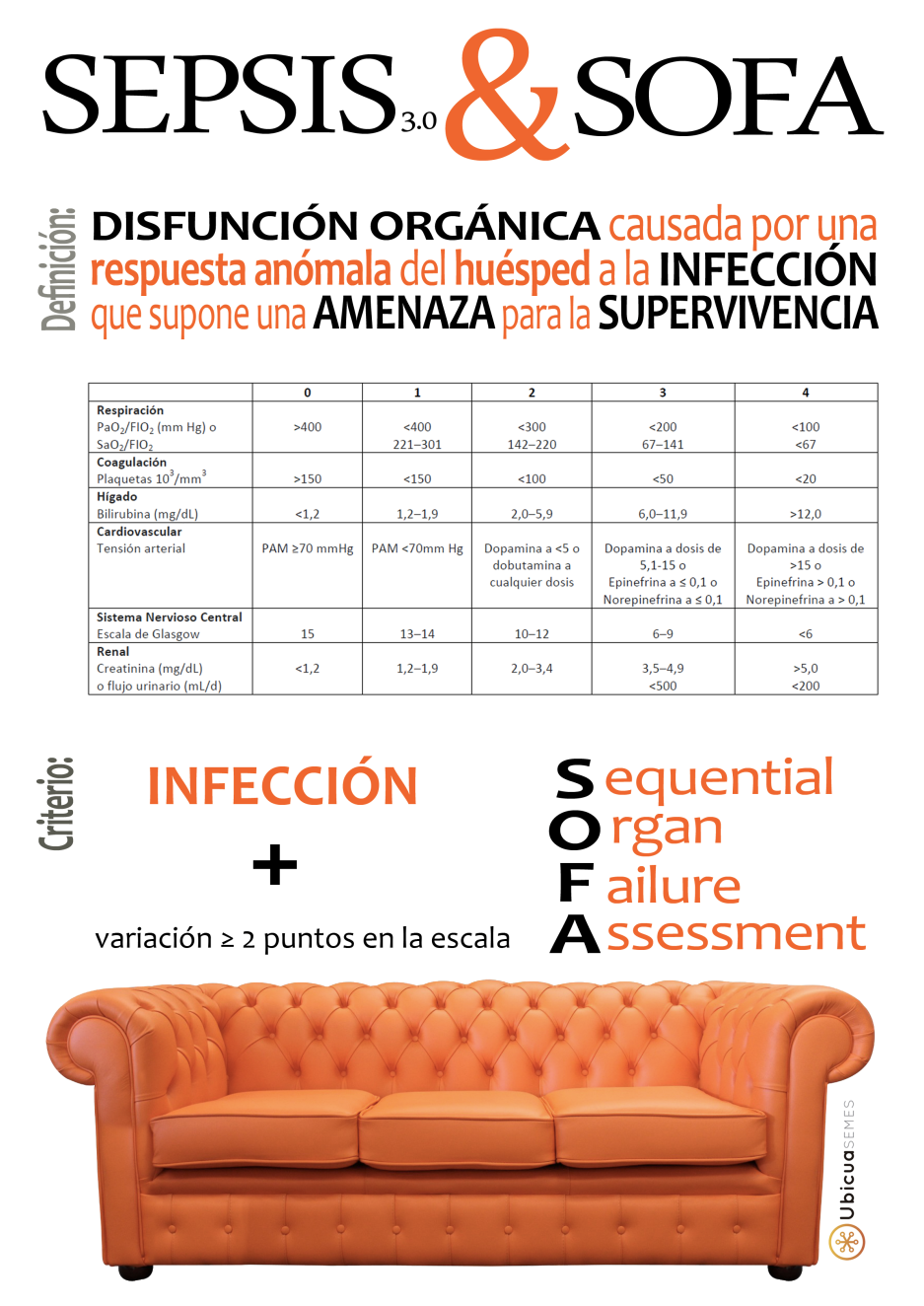 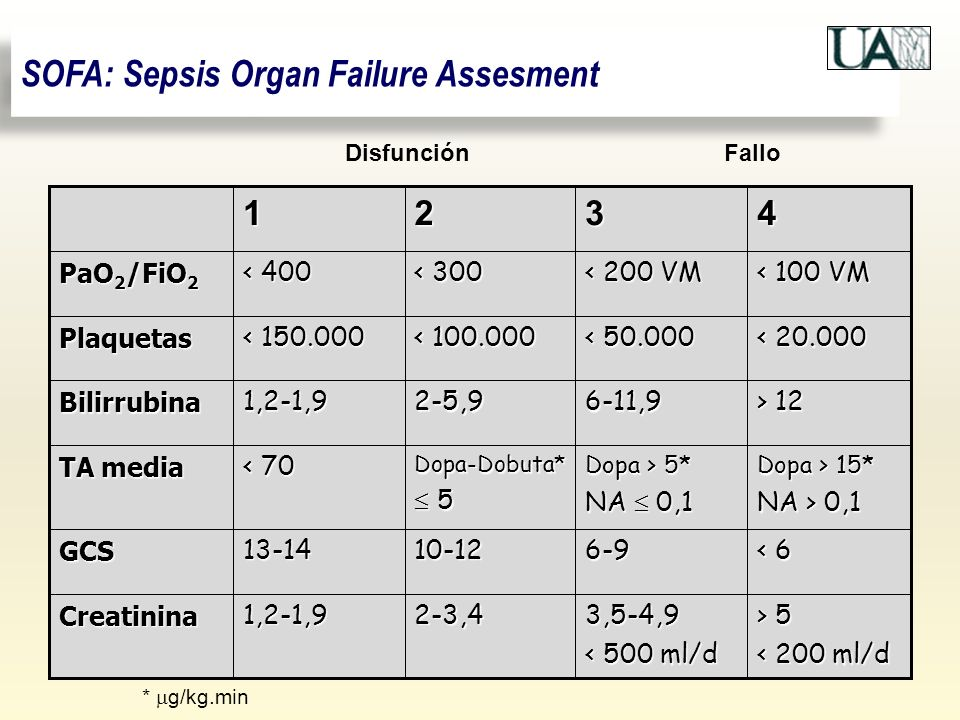 http://www.infurg-semes.org
TEORIA DEL REFLUJO INTRADUCTAL: Producido por una micción turbulenta de alta presión.
PATOGENIA PROSTATITIS CRONICA
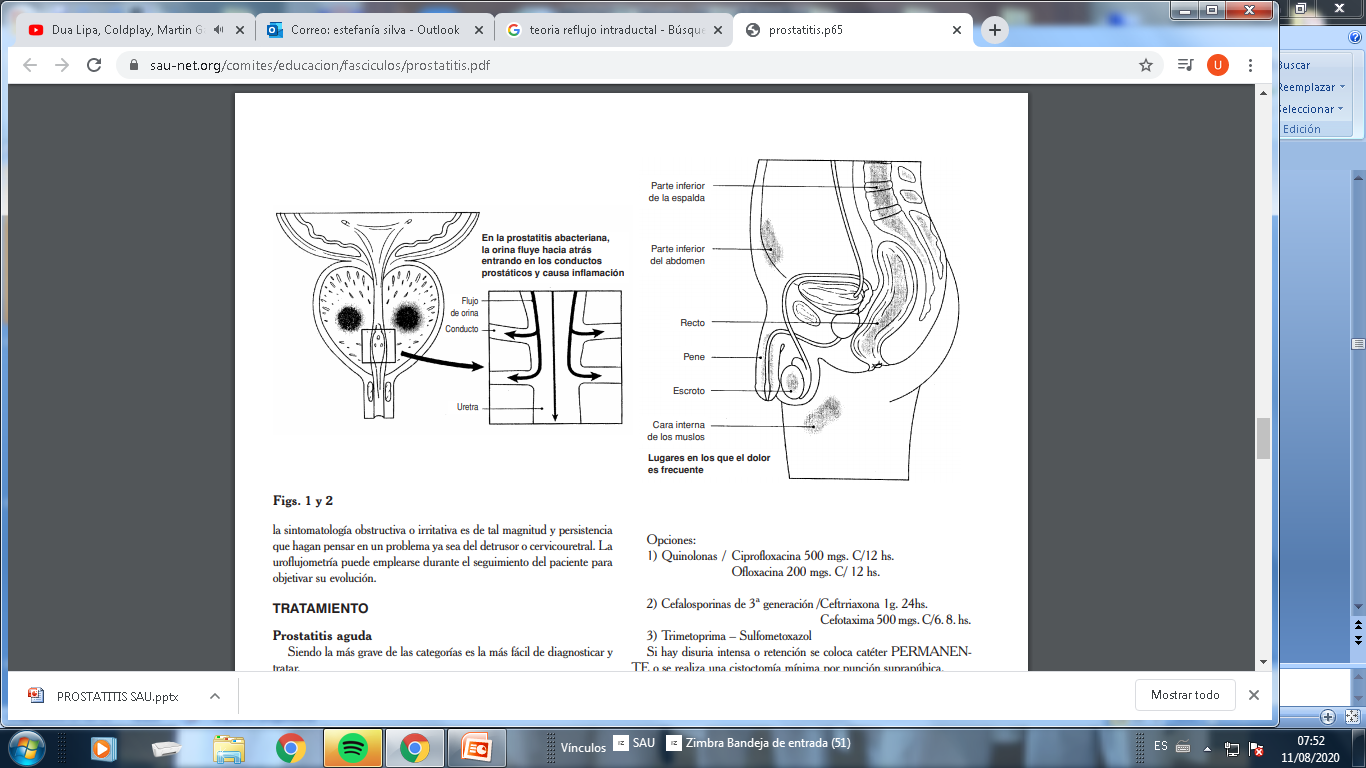 Kirby RS, Lowe D, Bultitude MI Shuttleworth KE.Intraprostatic urinary reflux: an etiological factor in abacterial prostatitis.Br J Urol, 121 (1982), pp. 729-31
PATOGENIA PROSTATITIS CRONICA
TEORIA OBSTRUCTIVA: Síntomas estarían relacionados en una disfunción miccional por estenosis uretral, disinergia esfinteriana u obstrucción del cuello vesical.
1. Hochreiter W, Z'Brun S, Hochreiter WW. Síndrome del dolor pélvico crónico y disfunción del vaciado.Curr Urol Reports, 4 (2005), pp. 15-20
2. Hruz P, Danuser H, Studer UE..
Non-inflammatory chronic pelvic pain syndrome can be caused by bladder neck hypertrophy.Eur Urol, 44 (2003), pp. 106-10
PATOGENIA PROSTATITIS CRONICA
TEORIA INFECCIOSA:   Una vez las bacterias entran en los conductos y glándulas prostáticas se multiplican rápidamente e inducen una respuesta del organismo con infiltración de células inflamatorias, que puede cronificarse.
Nickel JC, Costerton JW.Bacterial localization in antibiotic refractory chronic bacterial prostatitis.Prostate, 23 (1993), pp. 107-14
PATOGENIA PROSTATITIS CRONICA
TEORIA AUTOINMUNE: Estímulos antigénicos, (microbianos o reflujo urinario), determinarían una respuesta del sistema inmunológico humoral y celular así como el aumento de citocinas proinflamatorias.
1. Ludwig M, Steltz C, Huwe P, Schaffer R, Altmannsberger M, Weidner W. Immunocytological analysis of leukocyte subpopulations in urine specimens before and after prostatic massage.Eur Urol, 39 (2001), pp. 277-82http://dx.doi.org/52453 | Medline
2. Nadler RB, Koch AE, Calhoun EA, Campbell PL, Pruden DL, Bennett CL, et al.IL-1beta and TNF-alpha in prostatic secretions are indicators in the evaluation of men with chronic prostatitis. J Urol, 164 (2000), pp. 214-8
PATOGENIA PROSTATITIS CRONICA
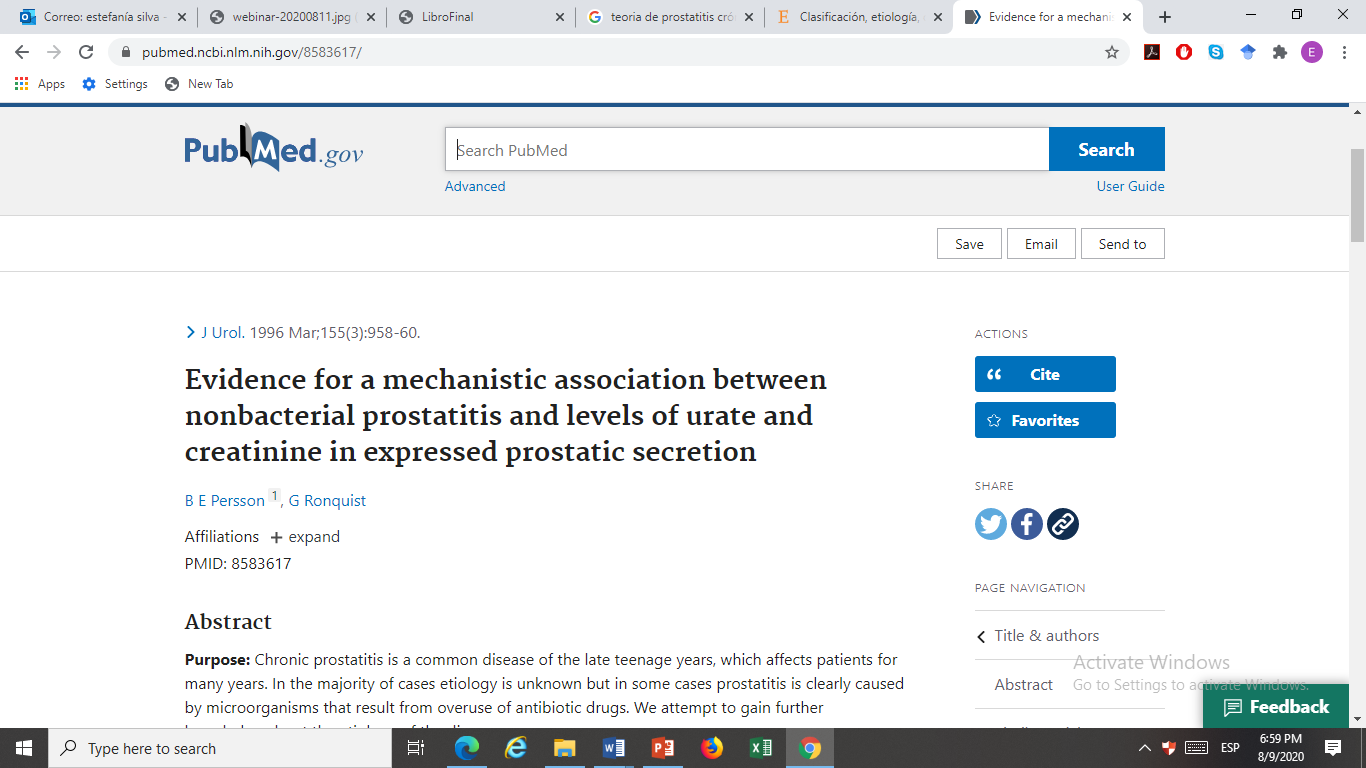 TEORIA DE LA AGRESION QUIMICA: La orina induciría una respuesta inmunológica que desencadenaría la consecuente reacción inflamatoria y, con ello, una prostatitis abacteriana. 
Persson y Ronquist demuestran altas concentraciones de uratos y creatinina en la propia secreción prostática, por lo que atribuyen a las purinas y sus metabolitos el inicio de la respuesta inflamatoria que, llevaría a la formación de calcificaciones y, finalmente, a su colonización bacteriana.
Persson BE, Ronquist G.Evidence for a mechanistic association between non-bacterial prostatitis and levels of urate and creatinine in expressed prostatic secretion. J Urol, 155 (1996), pp. 958-60
PATOGENIA PROSTATITIS CRONICA
TEORIA DE LA DISFUNCION NEUROMUSCULAR:
Relacionada con el estrés y diversas alteraciones psicológicas, especialmente ansiedad y tensión emocional, que conlleva una alteración funcional neuromuscular pélvica con el consiguiente incremento de la presión uretral proximal.
PATOGENIA PROSTATITIS CRONICA
TEORIA VASCULAR O “enfermedad pélvica venosa”: Hemorroides y el varicocele,  disfunción del retorno venoso del plexo pelviano provocarían manifestaciones sobre el área prostática.
Pavone C, Caldarera E, Liberti P, Miceli V, Di Trapani D, Serretta V, et al.Correlation between chronic prostatitis syndrome and pelvic venous disease: a survey of 2,554 urologic outpatients.Eur Urol, 37 (2000), pp. 400-3
DIAGNOSTICO PROSTATITIS CRONICA
SINTOMAS: 
Escasos o inexistentes, alteraciones en el semen que condicionan infertilidad. 
Dolor pelviano (suprapúbico, perineal, lumbosacro, escrotal, peneano, cara interna de los muslos)
Screponi E, Carosa E, Di Stasi SM, Pepe M, Carruba G, Jannini EA.Prevalence of chronic prostatitis in men with premature ejaculation..
Urology, 58 (2001), pp. 198-202Medline 
Cruz N, Sáenz J, Navío S. Perspectiva histórica de la clasificación y diagnóstico clínico de las prostatitis. Urol Integr Invest, 9 (2004), pp. 105-12
DIAGNOSTICO PROSTATITIS CRONICA
URINARIOS: Obstructivos (dificultad de inicio miccional, calibre disminuido, residuo posmiccional e incluso retención aguda de orina) o irritativos (imperiosidad, polaquiuria tanto diurna como nocturna, micción dolorosa o tenesmo). 
DISFUNCION SEXUAL: Pérdida total o parcial de la erección, eyaculación dolorosa, precoz o la hemospermia. 
Duración: Mayor a 3 meses.
Screponi E, Carosa E, Di Stasi SM, Pepe M, Carruba G, Jannini EA.Prevalence of chronic prostatitis in men with premature ejaculation.Urology, 58 (2001), pp. 198-202Medline
DIAGNOSTICO PROSTATITIS CRONICA
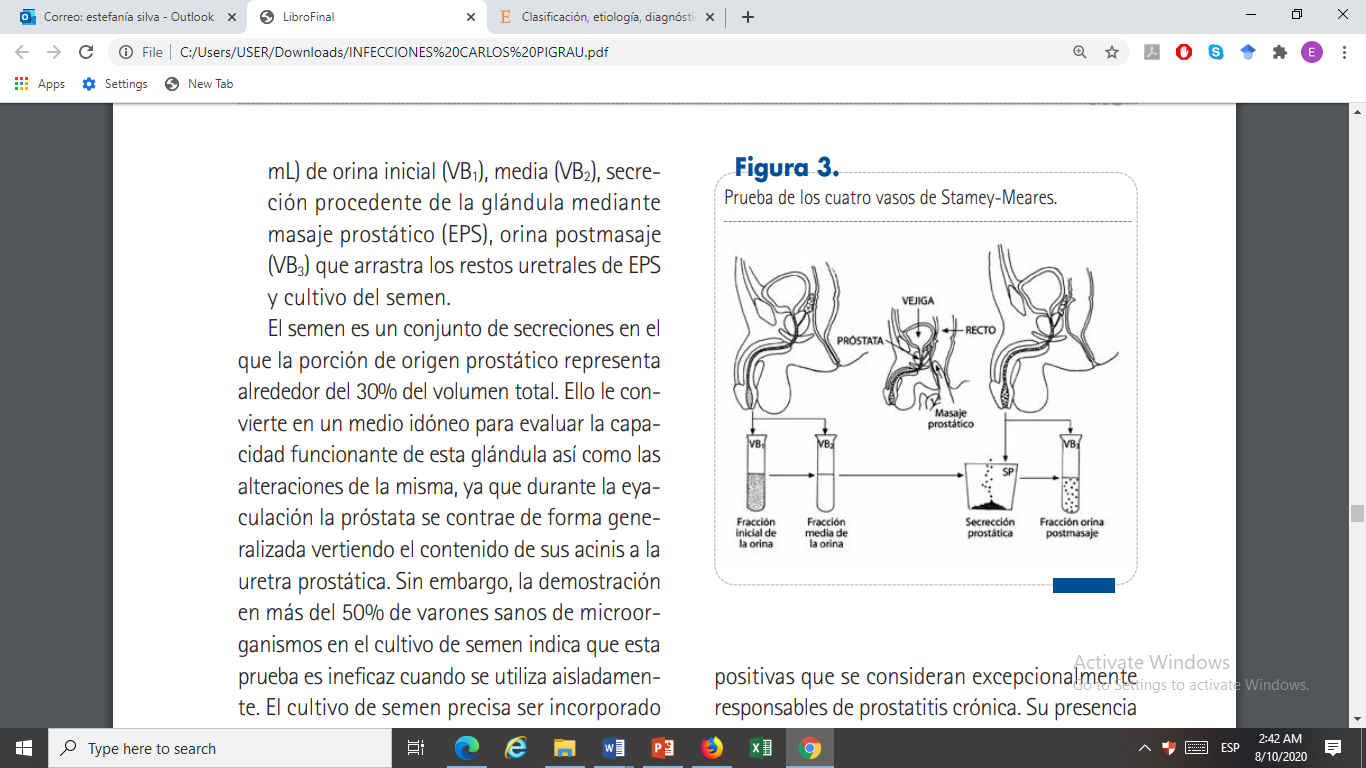 UROCULTIVO? 
Prueba de 4 y 2 vasos.   
ESPERMOCULTIVO?
Infección del tracto urinario. Carlos Pigrau. SALVAT. 2013 Ergon
Nickel JC, Downey J, Johnston B, Clark J. Predictors of patient response to antibiotic therapy for the chronic prostatitis/chronic pelvic pain syndrome: J Urol. 2001;165:1539-1544
DIAGNOSTICO PROSTATITIS CRONICA
ECOFRAFIA: Alteraciones inespecíficas 
Aumento de tamaño prostático, asimetría de los lóbulos, incremento del diámetro de los plexos venosos periprostáticos, nódulos hiperecogénicos en la próstata externa, evidencia de litiasis intraprostática, presencia de halos hipoecoicos periuretrales o calcificaciones entre la zona transicional y la cápsula.
Rodríguez Patrón R, Mayayo T, Sanz E.. Técnicas de imagen en patología inflamatoria prostática.Urol Integr Invest, 9 (2004), pp. 133-9
DIAGNOSTICO PROSTATITIS CRONICA
PSA: Sólo resulta anormal en el 6-15% de los casos (1). 
Valores altos mantenidos de PSA tras un episodio de prostatitis crónica obliga descartar un cáncer de próstata (2).
1. Pansadoro V, Emiliozzi P, Defidio L, Scarpone P, Sabatini G, Brisciani A, et al. Prostate-specific antigen and prostatitis in men under fifty. Eur Urol, 30 (1996), pp. 24-27
2. Kravchick S, Cytron S, Agulansky L, Ben-Dor D. Acute prostatitis in middle-aged men: a prospective study.BJU Int, 93 (2004),  93-6
DIAGNOSTICO PROSTATITIS CRONICA
PUNCION BIOPSIA DE PROSTATA: 
No se utiliza en el diagnóstico de prostatitis, aunque con el auge de las biopsias prostáticas en pacientes con PSA incrementado es frecuente encontrar prostatitis tipo IV (NIH) asintomáticas en gran número de biopsias.
1. True LD, Berger RE, Rothman I, Ross SO, Krieger JN.. Prostate histopathology and the chronic prostatitis/chronic pelvic pain syndrome: a prospective biopsy study. J Urol, 162 (1999), pp. 2014-8
2.Dimitrakov J, Diemer T, Ludwig M, Weidner W..
Recent developments in diagnosis and therapy ofthe prostatitis syndromes.Curr Op Urol, 11 (2001), pp. 87-91
DIAGNOSTICO PROSTATITIS CRONICA
URODINAMIA: 
En pacientes con sospecha clínica más cultivos fraccionados y citología negativos, el único diagnóstico posible es el de síndrome de dolor pelviano crónico no inflamatorio. 
Alteración funcional de la vejiga, de la uretra o de la musculatura del suelo pélvico, ya sea aisladamente o interrelacionada. 
Traducción masculina de un cuadro psicosomático similar al del síndrome uretral en la mujer. 
Los hallazgos urodinámicos (cistomanometría, perfil uretral y electromiografía perineal) son superponibles: incremento de la presión uretral máxima de cierre, disminución del flujo miccional con aumento del tiempo de micción y disinergia detrusor-esfínter.
Bladder neck obstruction. En: Whitfield et al, editors. Textbook of genitourinary surgery. Oxford: Blackwell Science Ltd; 1998. p. 532-46.
RESONANCIA
DIAGNOSTICO PROSTATITIS CRONICA
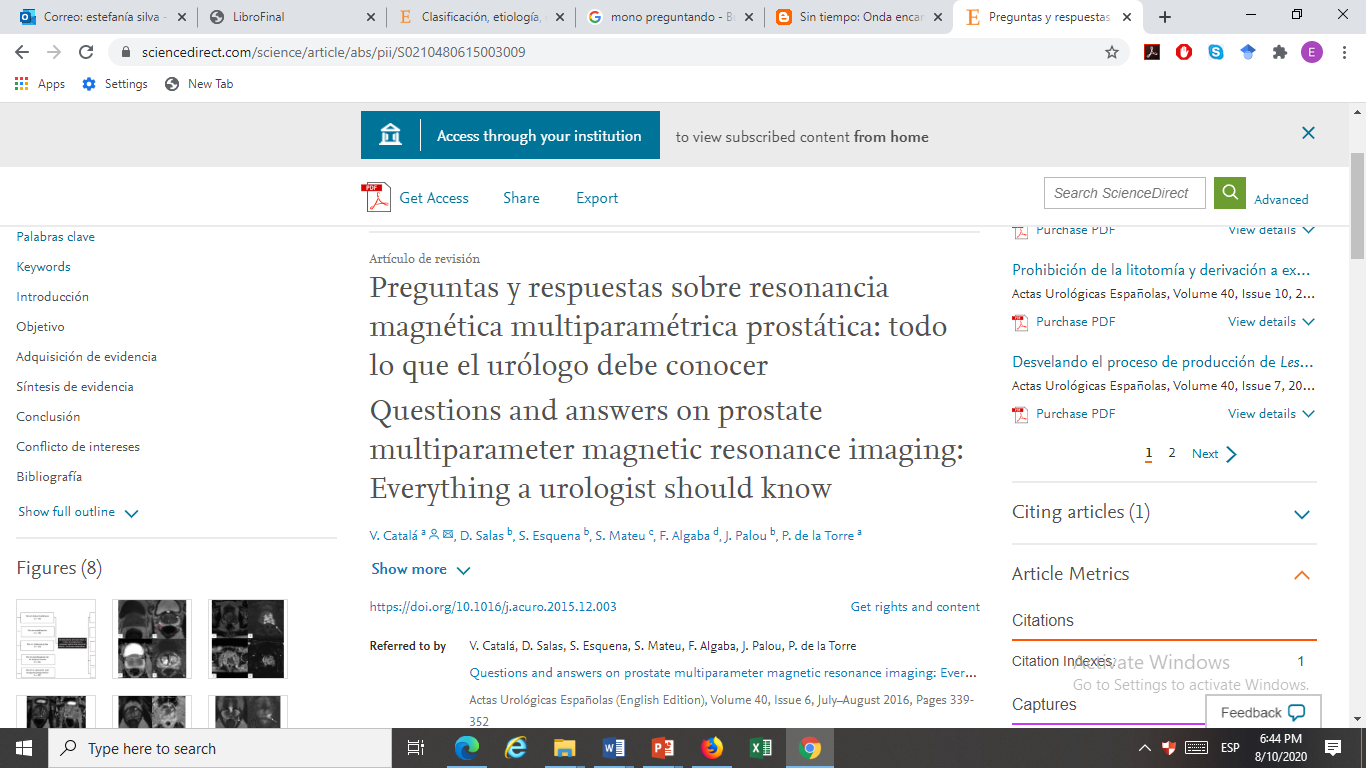 Utilidad de la RMmp en pacientes con antígeno prostático específico elevado y biopsia prostática previa negativa; estadificación tumoral en casos seleccionados; evaluar candidatos a vigilancia activa; planificación de tratamientos focales y evaluación de la persistencia o recurrencia tumoral.
DIAGNOSTICO DIFERENCIALES
Quistes prostáticos.
Divertículos.
 Restos müllerianos
Hiperplasia prostática benigna.
Uretritis, Cistitis.
28
DIAGNOSTICO PROSTATITIS CRONICA
CONCLUSIONES: 
Cultivos fraccionados y  citología son básicos.
El PSA Y La ecografía son complementarios. Residuo post miccional
Negatividad de los 2 primeros: Flujometria, urodinamia.
1. Nickel JC. Classification and diagnosis of prostatitis:a gold standard? Andrologia, 35 (2003), pp. 160-7
2. Krieger JN.Prostatitis revisited: new definitions, new approaches.Infect Dis Clin North Am, 17 (2003), pp. 395-409
RECOMENDACIONES
> Riesgo de sepsis y bacteriemia.
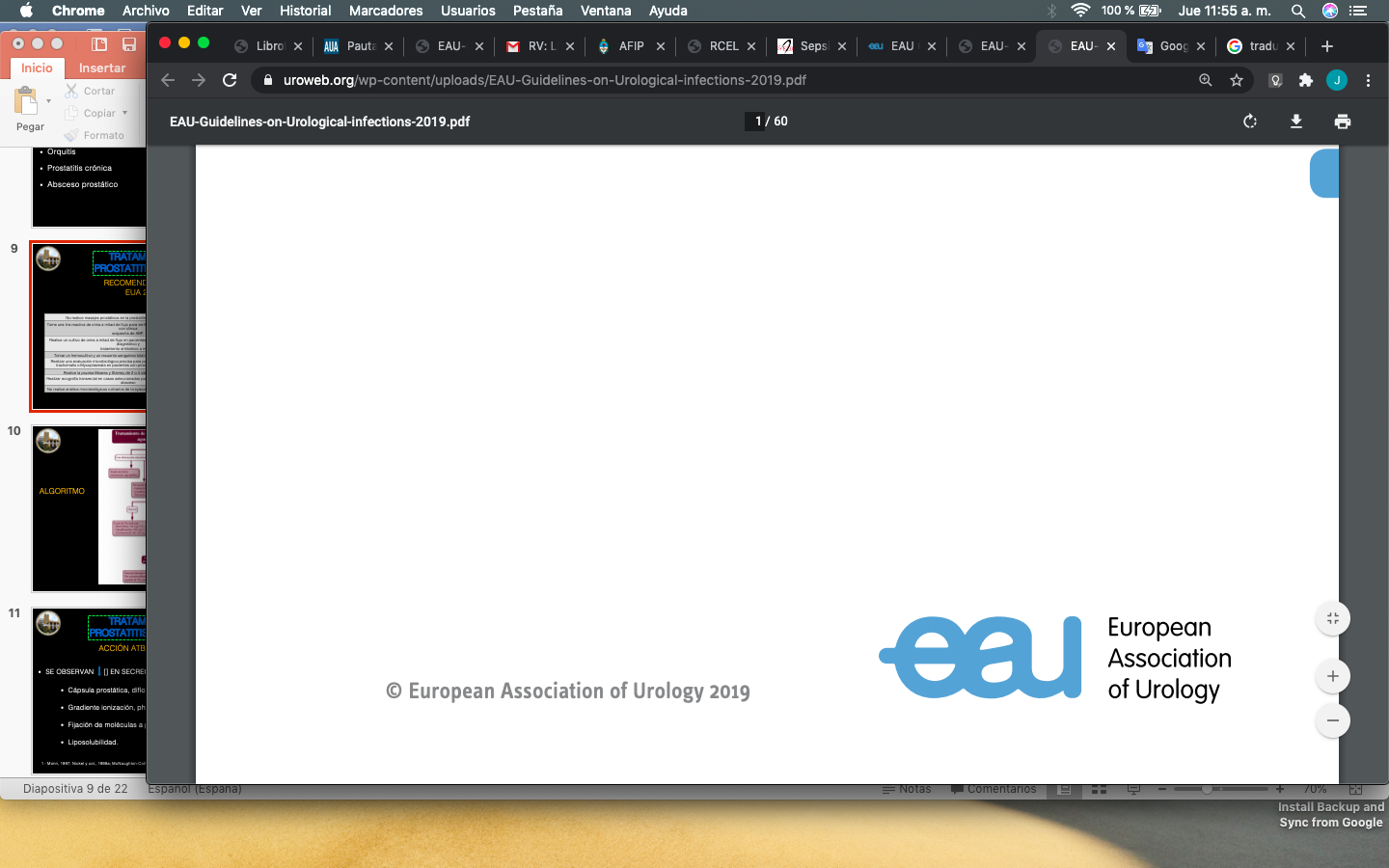 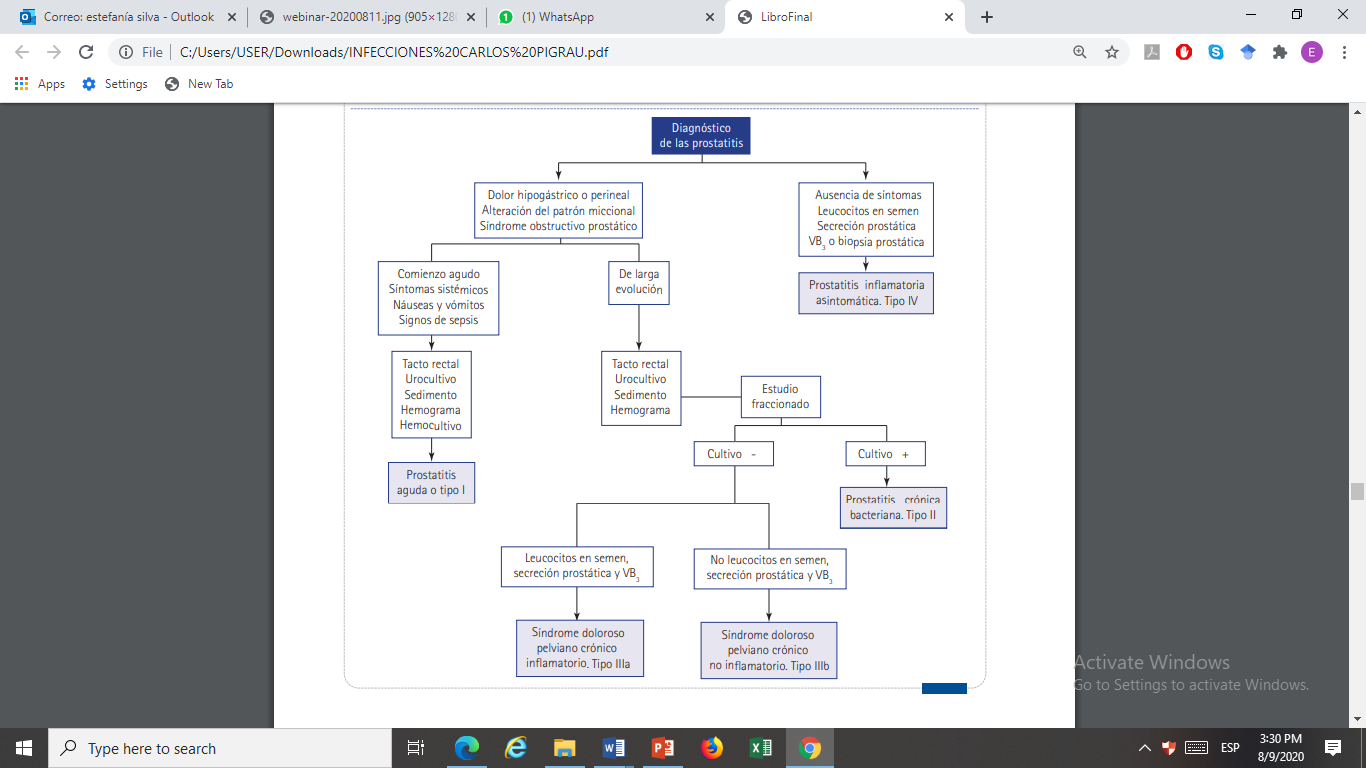 Infección del tracto urinario. Carlos Pigrau. SALVAT. 2013 Ergon
POR QUE ES TAN DIFICIL DIAGNOSTICAR LA PROSTATITIS
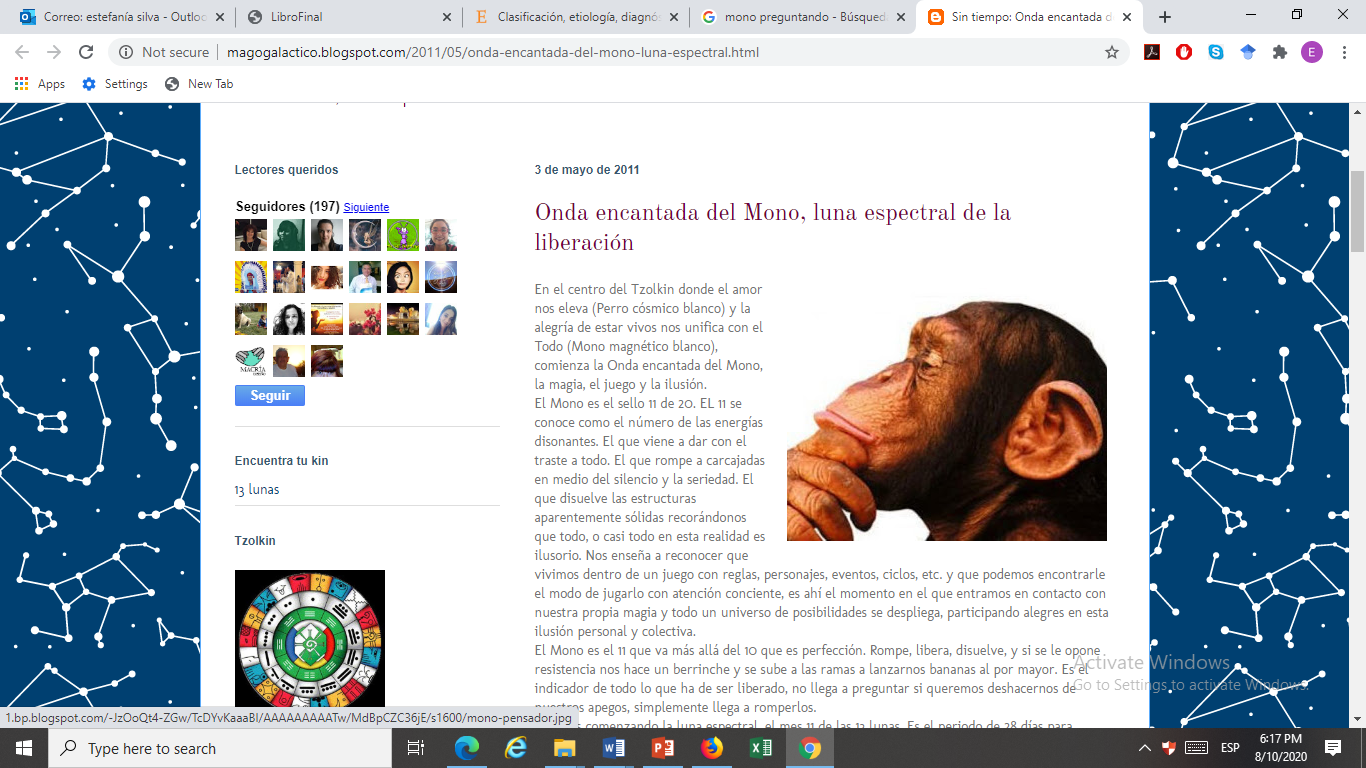 Grupo heterogéneo de enfermedades.
Desconocimiento de etiología. 
Difícil e incómodo diagnóstico en la práctica urológica diaria. 
Componente psicosomático asociado.
¡MUCHAS GRACIAS!
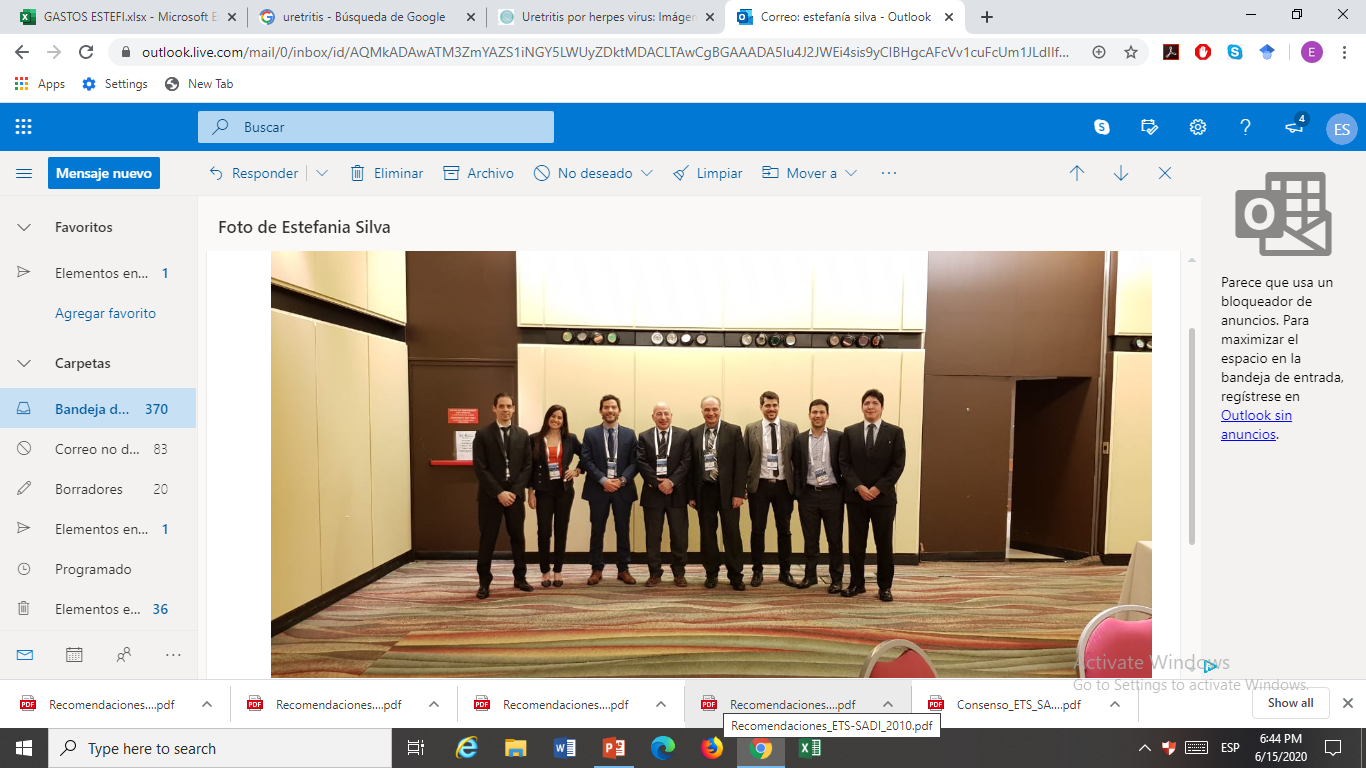 33